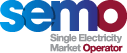 MOD_23_18
Payment and Invoice Day Exchange Rates for Part A Currency Cost Calculations Post Cutover

16th August 2018
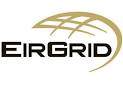 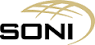 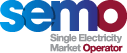 Summary Information
Under Part A the Trading Day Exchange Rate for the Invoice Day and the Payment Day are used to calculate Invoice and Payment Period Currency Costs in accordance with Agreed Procedure 15

For dates after the Cutover Time, there will not be a Trading Day Exchange Rate under Part A; however, it will still be necessary to calculate Currency Costs and this is not currently catered for

This proposal seeks to specify that the rate used is the Part B Trading Day Exchange Rate which addresses the issue and avoids having differing rates under Parts A and B for the same date given that Part B is a D-1 Nordea rate and Part A is a D-2 ECB rate

The proposal does this by specifying that the Invoice and Trading Day Exchange Rates under Part A Agreed Procedure 15 for dates after the Cutover Time are the Part B Trading Day Exchange Rate
Note that under AP15 the Invoice Day Exchange Rate is defined as the Trading Day Exchange Rate for the relevant day in a specific definition and the Payment Day Exchange Rate is treated differently by specifying in the calculation  that the Trading Day Exchange Rate applies
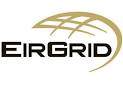 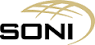 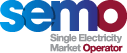 Legal Drafting
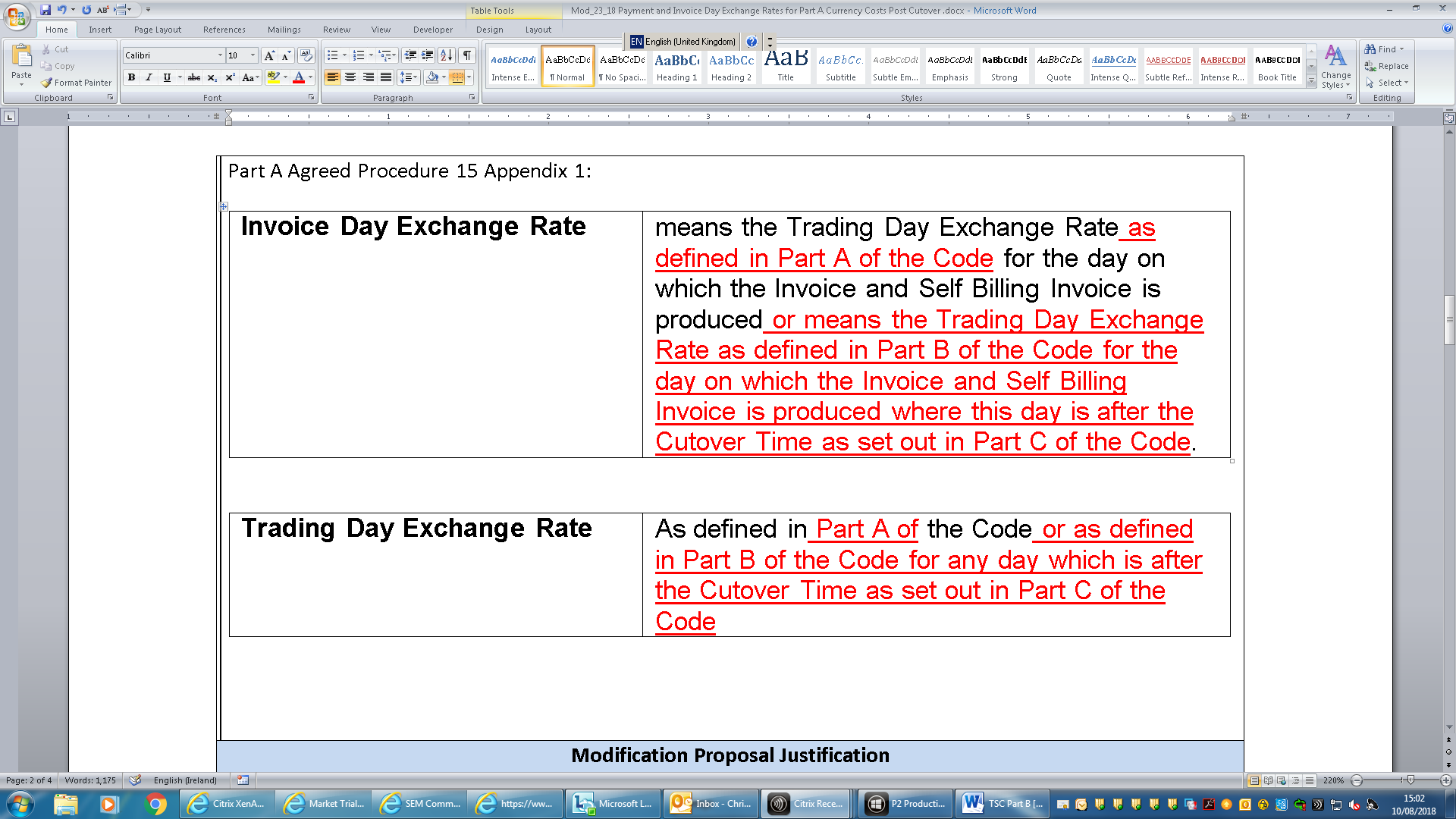 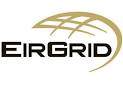 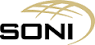 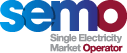 Modification Proposal Justification and Implications of not Implementing
This proposal is required to ensure that Currency Costs for Part A can be calculated for Billing and Capacity Initial and Resettlement Periods which are Invoiced or for which payments are due after the Cutover Time


If this proposal is not implemented then there will be no provision for exchange rates to use to calculate Invoice or Payment Period Currency Costs  for such periods and it will therefore not be possible to calculate those Currency Costs
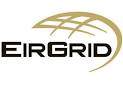 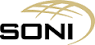